Значення генетичних ресурсів в розвитку тваринництва
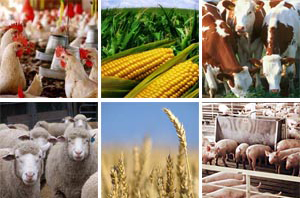 ПЛАН
1.Збереження генофонду  як невід'ємний елемент управління генетичними ресурсами тварин.
2. Основи стратегій збереження біологічного різноманіття тваринництва України
3. Генофондові об'єкти та їх категоризація
4. Видове різноманіття, поголів'я та його розповсюдження
5. Різноманітність генофондових об'єктів та їх категорії
6. Генофондові статуси
7. Значення та використання генофонду локальних порід
8.Використання зарубіжних порід у селекції
РЕКОМЕНДОВАНА ЛІТЕРАТУРА
Барановський Д.І., В.І.Герасимов, В.М.Нагаєвич,  Т.І.Нежлукченко  та  ін.  Генофонд свійських тварин України: Навчальний посібник. Харків: Еспада, 2005.400 с.
Бондаренко О.В., Гетя А.А., Ільницька Т.Є. Методика оцінки та добору племінного матеріалу з використання генетичних та біологічних особливостей коней різних напрямів використання за сучасними методами. Чубинське, 2017. 34 с. 
Войтенко С.Л., Порхун М.Г., Сидоренко О.В., Ільницька Т.Є. Генетичні ресурси сільськогосподарських тварин України на початку третього тисячоліття. Розведення і генетика тварин. Вип. 58. Київ, 2019. C. 110-119. 
Гладій М. В., Бащенко М. І., Полупан Ю. П.та інші. Селекційні, генетичні та біотехнологічні методи удосконалення і збереження генофонду порід сільського- сподарських тварин / за ред. М. В. Гладія і Ю. П. Полупана; ІРГТ ім. М.В.Зубця НААН – Пол- тава : Техсервіс, 2018. 791 с
Гопка Б.М., Коваленко В.П., Мельник Ю.Ф., Найденко К.А., Нежлукченко Т.І., Пелих В.Г. Селекція сільськогосподарських тварин. Київ. Інтас, 2007. 554 с. 
Любинський О.І., Каспров Р.В. Продуктивні якості корів різних селекційних груп буковинського заводського типу української червоно-рябої молочної породи. Розведення і генетика тварин. Вип. 59. Київ, 2020. С. 60-66. DOI: https://doi.org/10.31073/abg.59.07 
Чудак Р. А. Програма навчальної дисципліни «Інноваційні методи використання генетичних ресурсів тварин» для підготовки магістрів за спеціальністю 204 «Технологія виробництва та переробки продукції тваринництва» для аграрних вищих навчальних закладів ІІІ-ІV рівнів акредитації, 2018. 12 С.
1
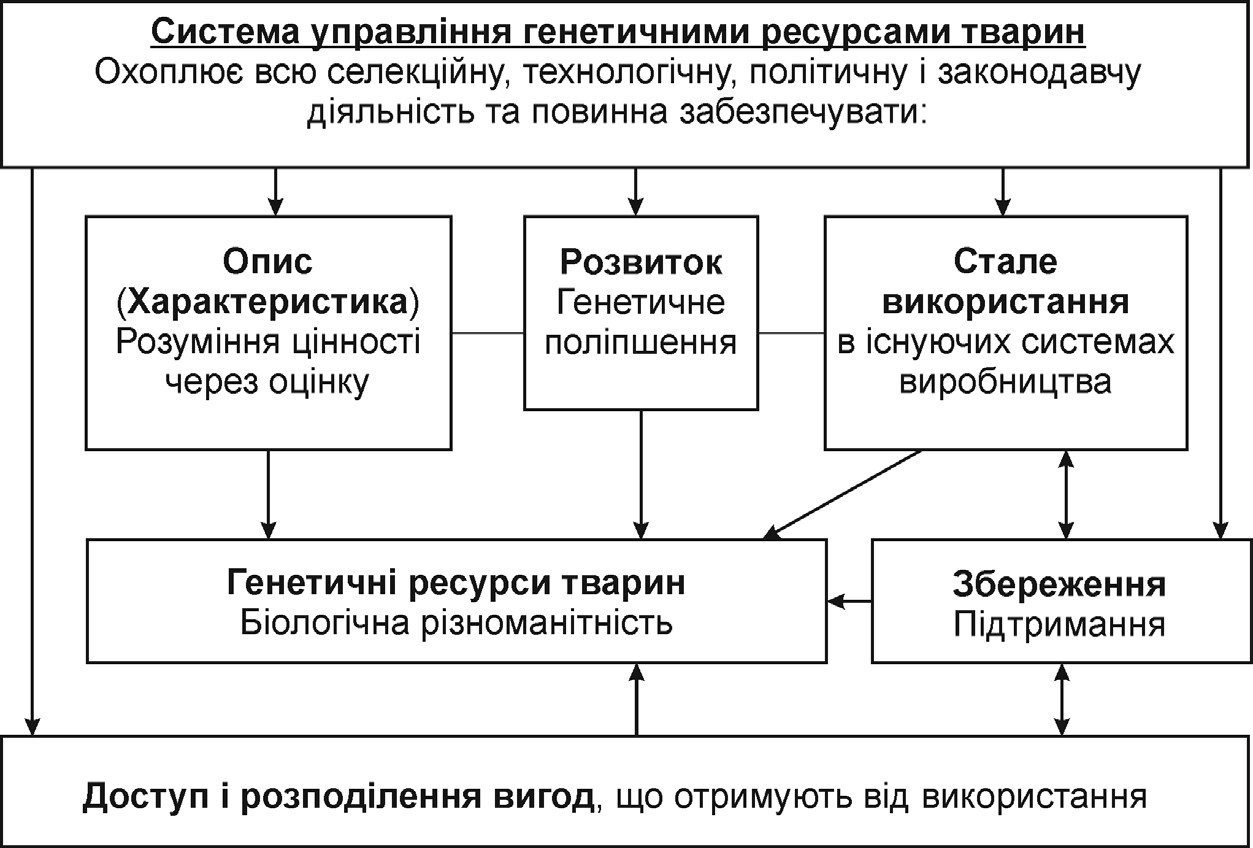 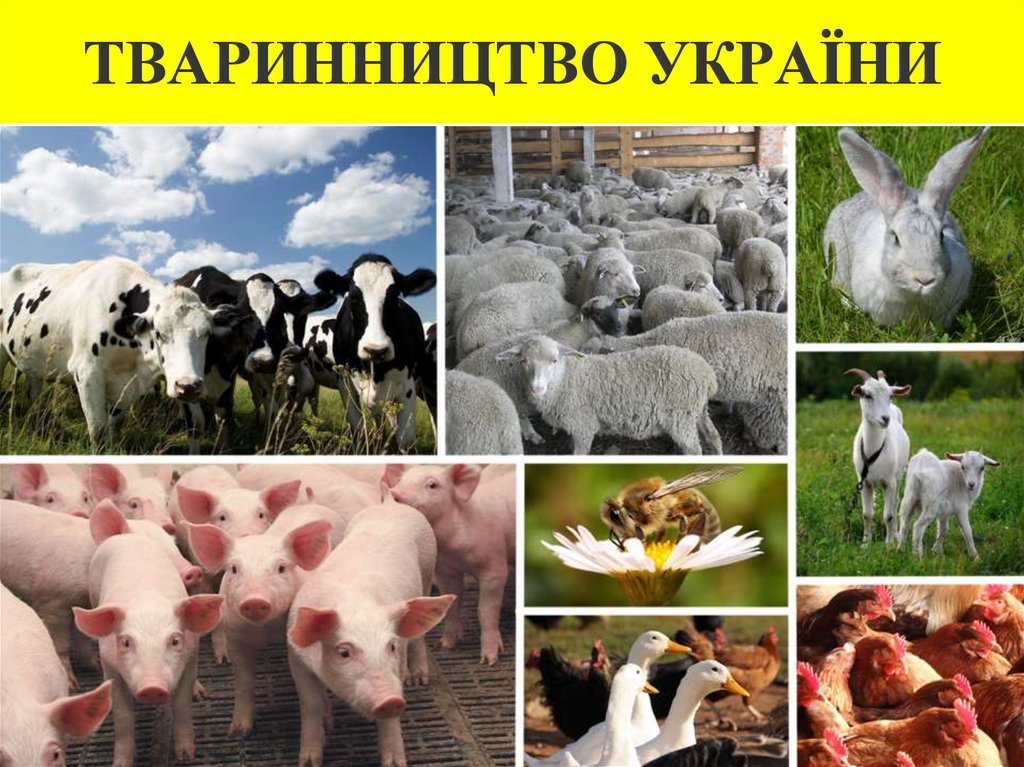 Таблиця 1 Пріоритети діяльності щодо глобального плану дій в області генетичних ресурсів тварин
2.Основи стратегій збереження біологічного  різноманіття тваринницта України
3. Генофондові об’єкти та їхня категоризація
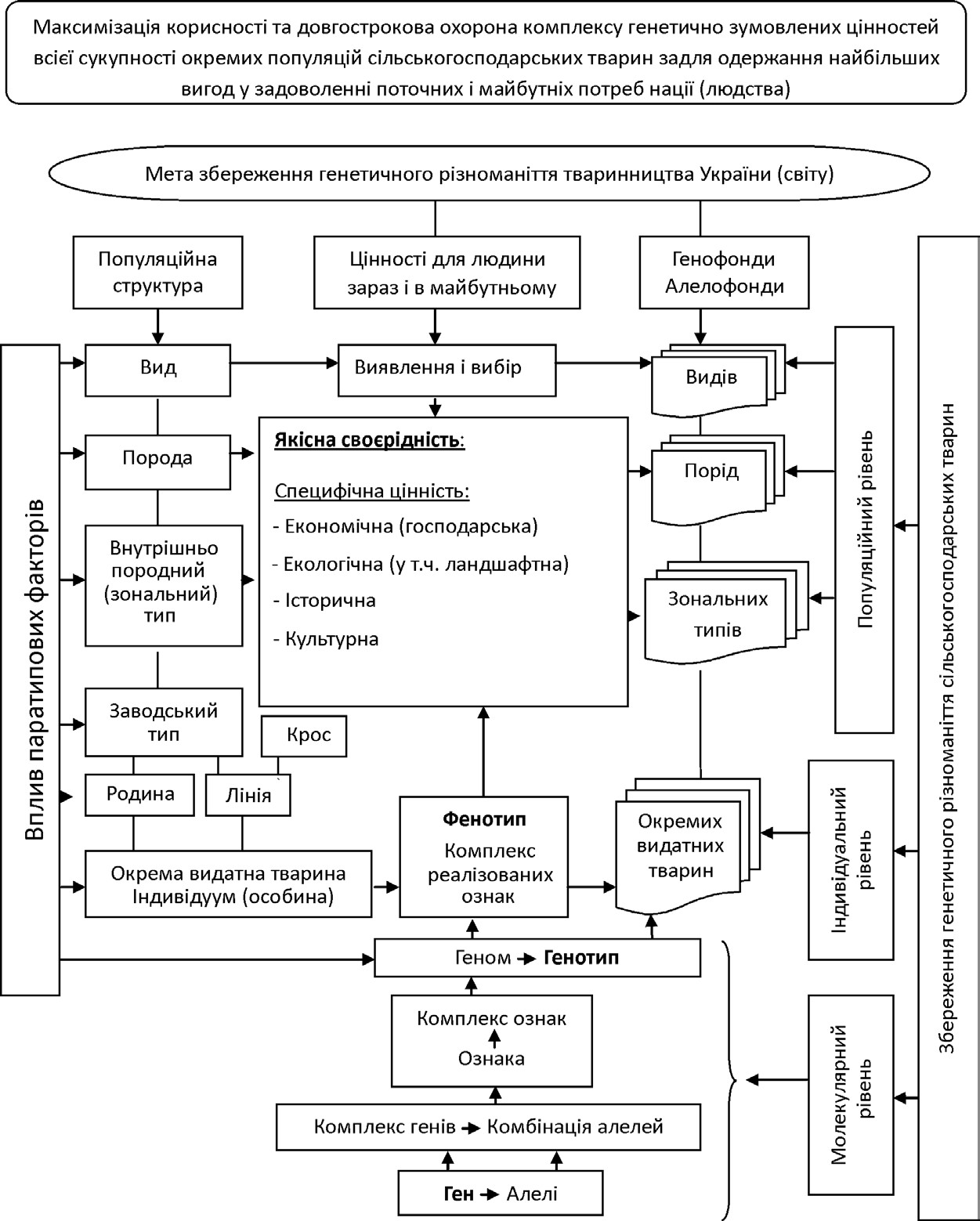 4. Видове різноманіття, поголів’я та його розповсюдження
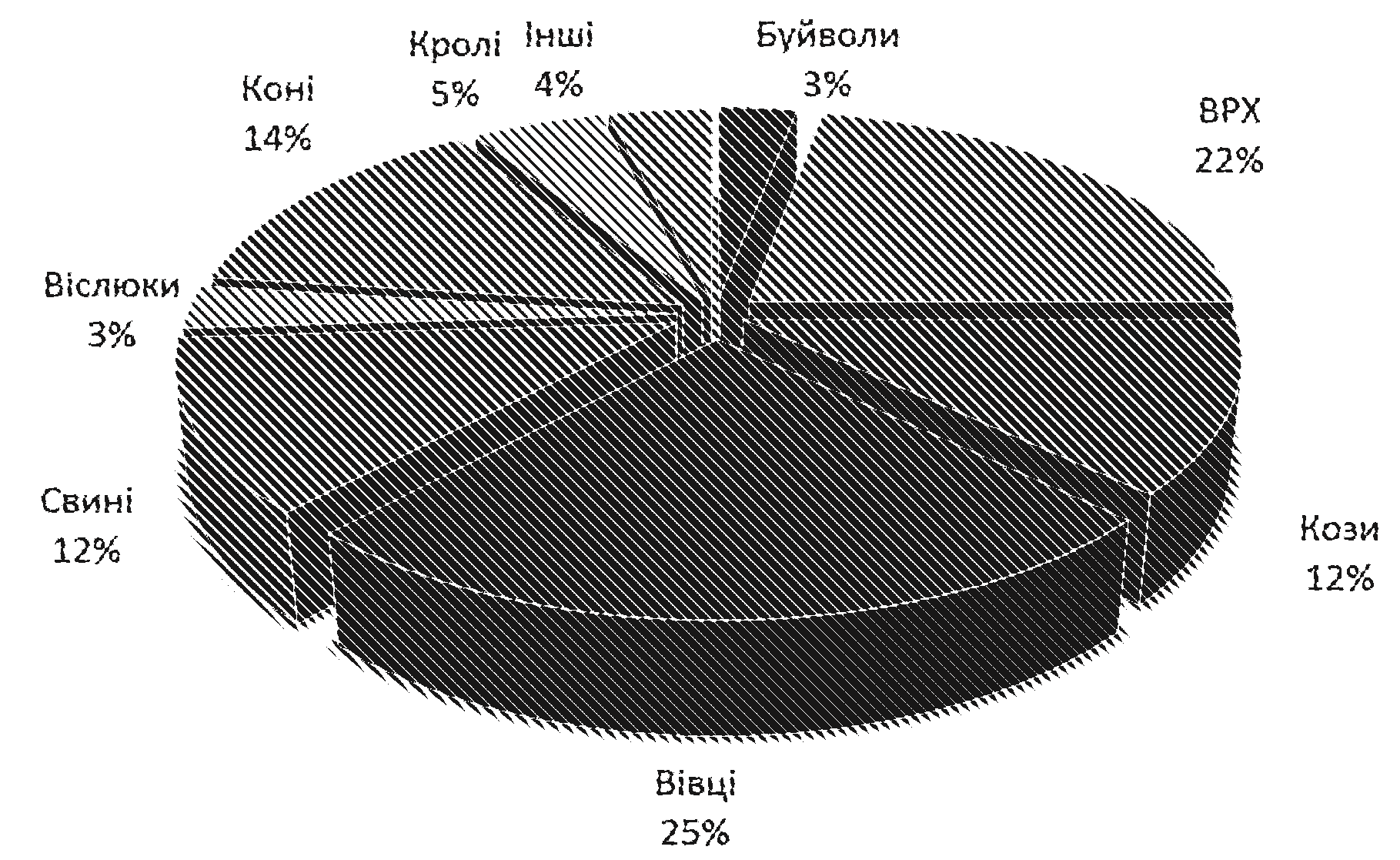 Рис. Розподіл світових порід ссавців за видами
5.Різноманітність генофондових об’єктів та їх категорії
6. Генофондові статуси
Генофондовий статус – це організаційна форма збереження генофондових об’єктів.
Форма збереження  генетичної різноманітності - генофондова популяція (заказник для породи (виду)
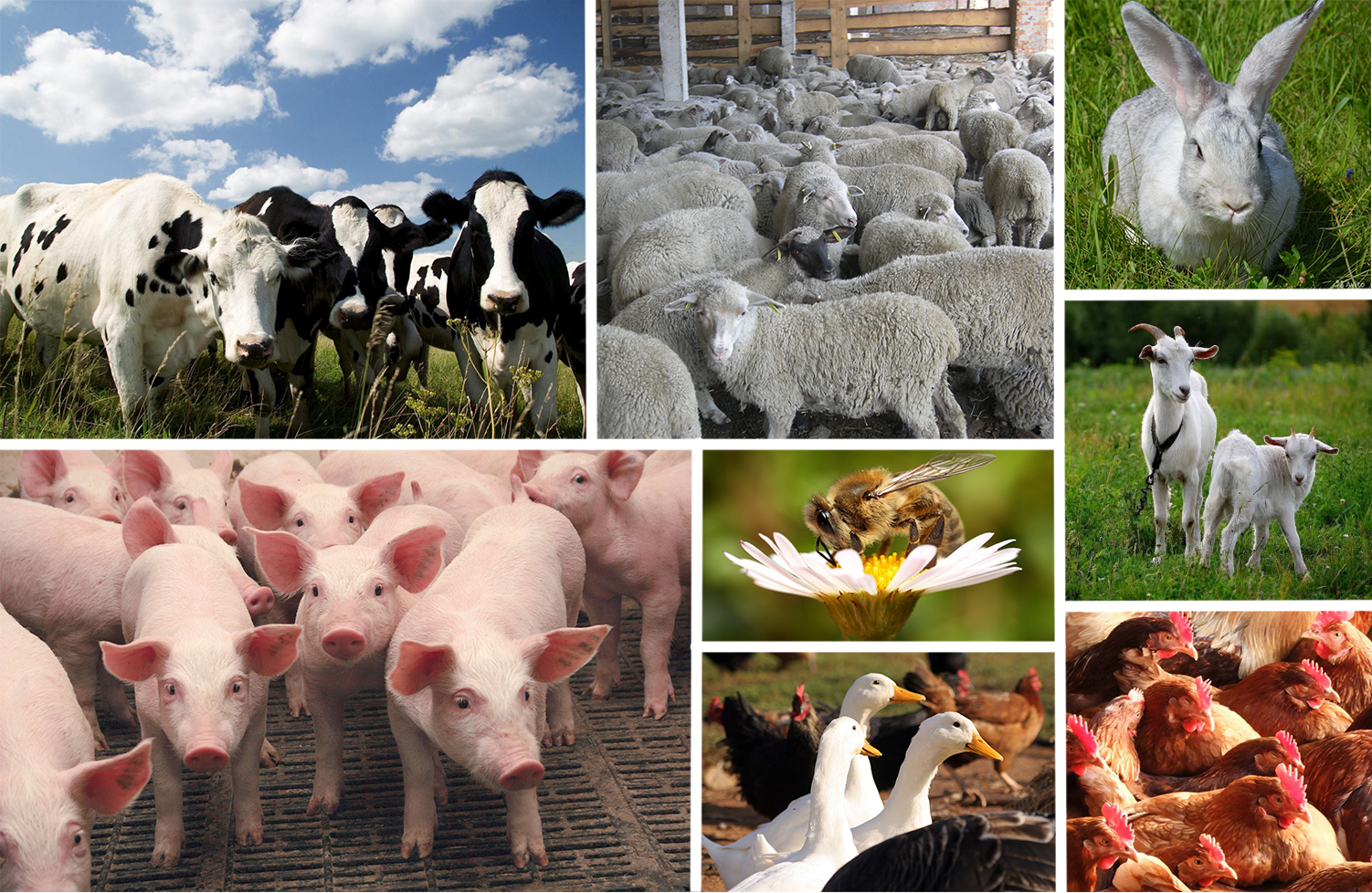 .
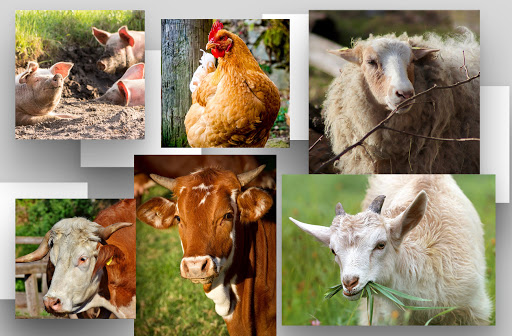 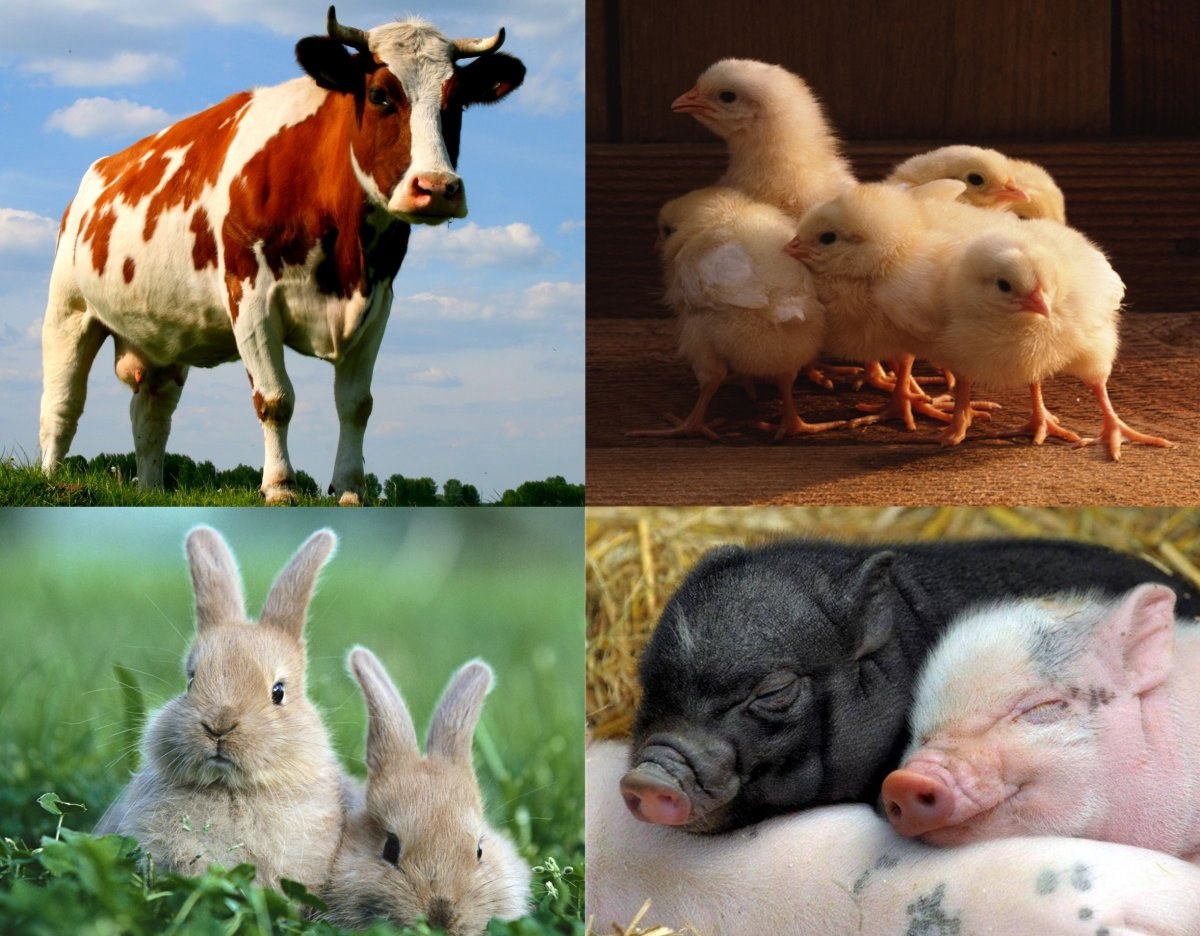 7.  Значення та використання генофонду локальних порід
8. Використання зарубіжних порід у селекції
Продуктивність деяких молочних порід у країнах із розвинутим молочним    скотарством
Дякую за увагу!